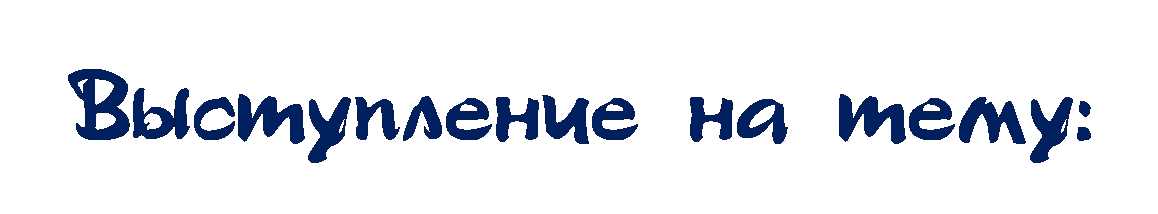 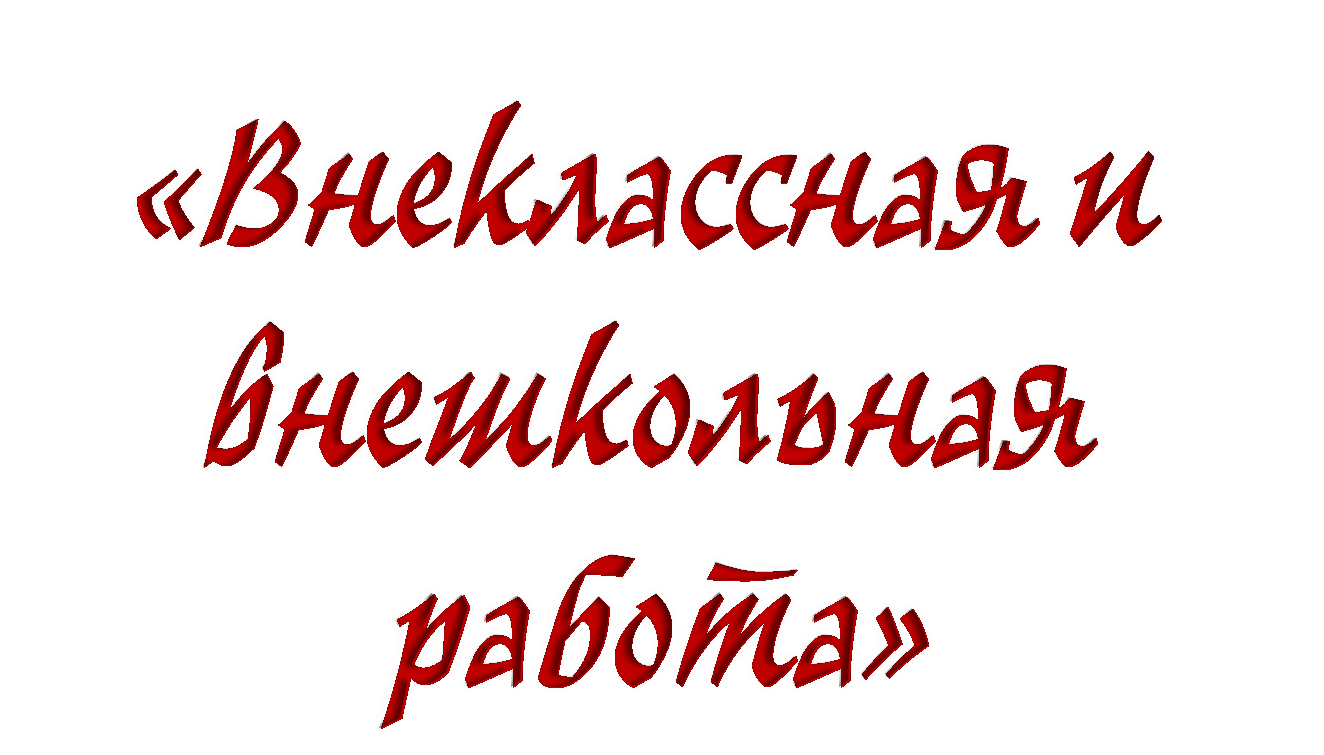 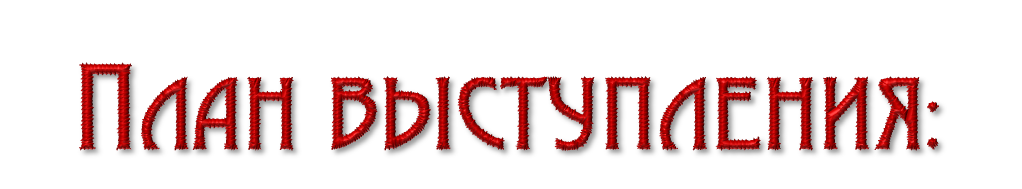 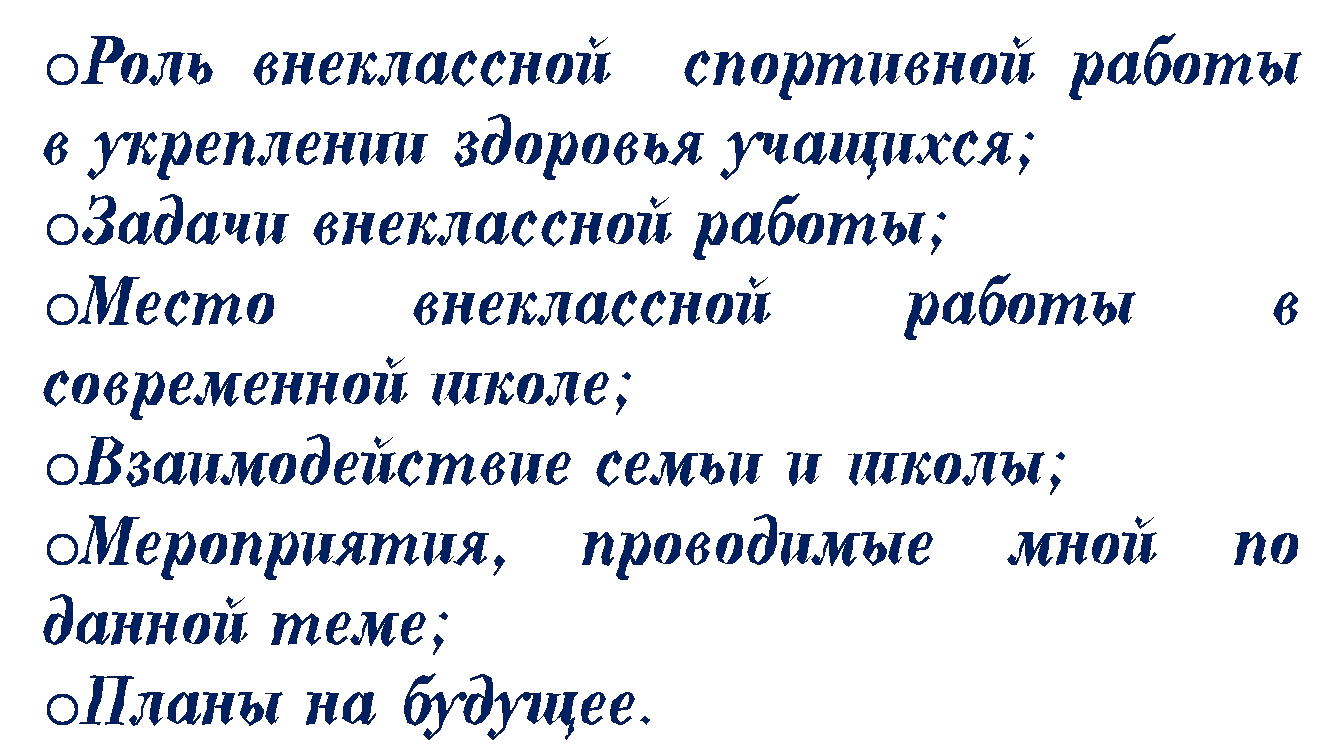 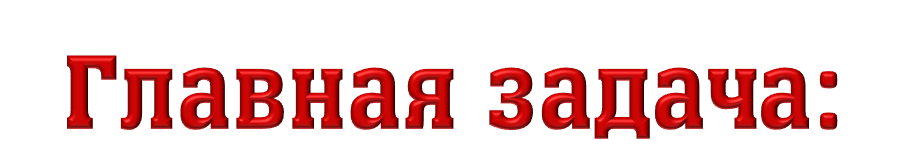 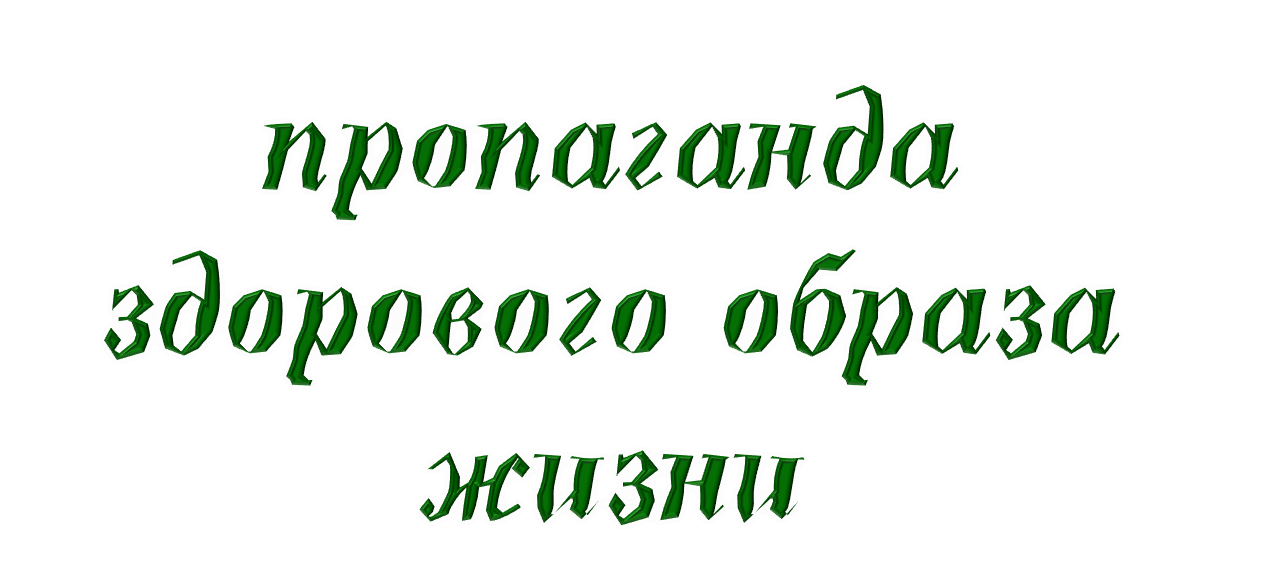 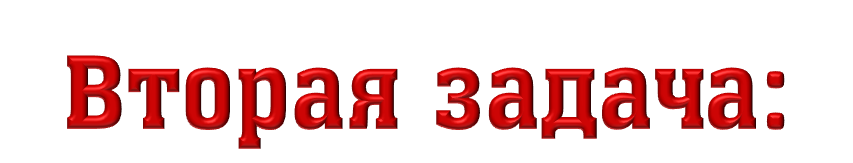 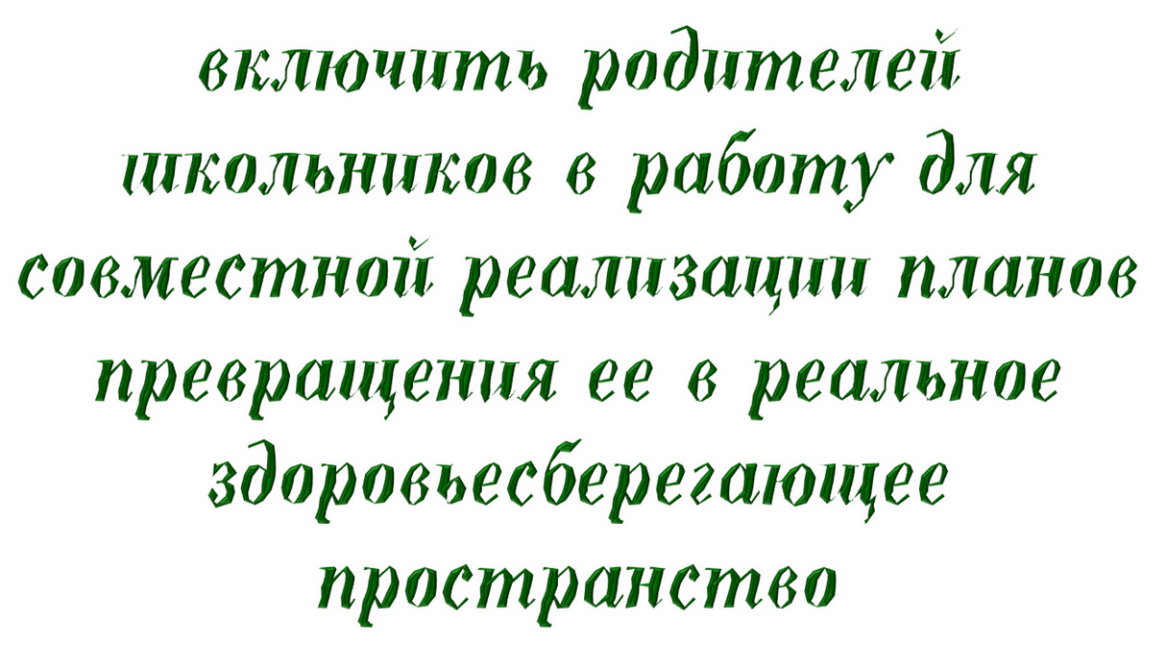 Задачи 
внеклассных занятий:
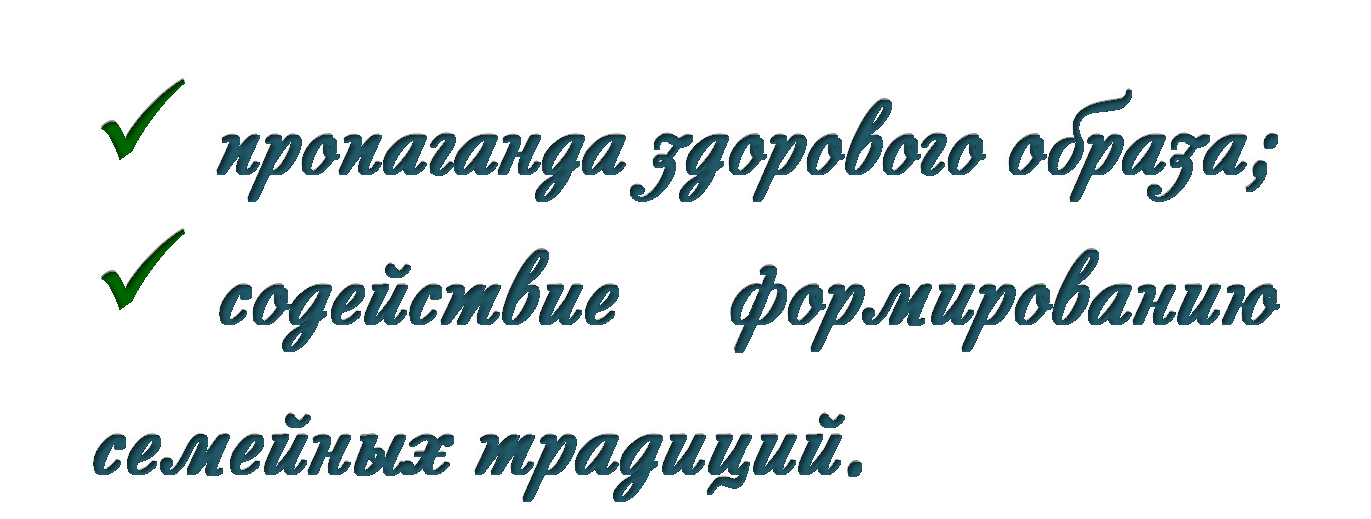 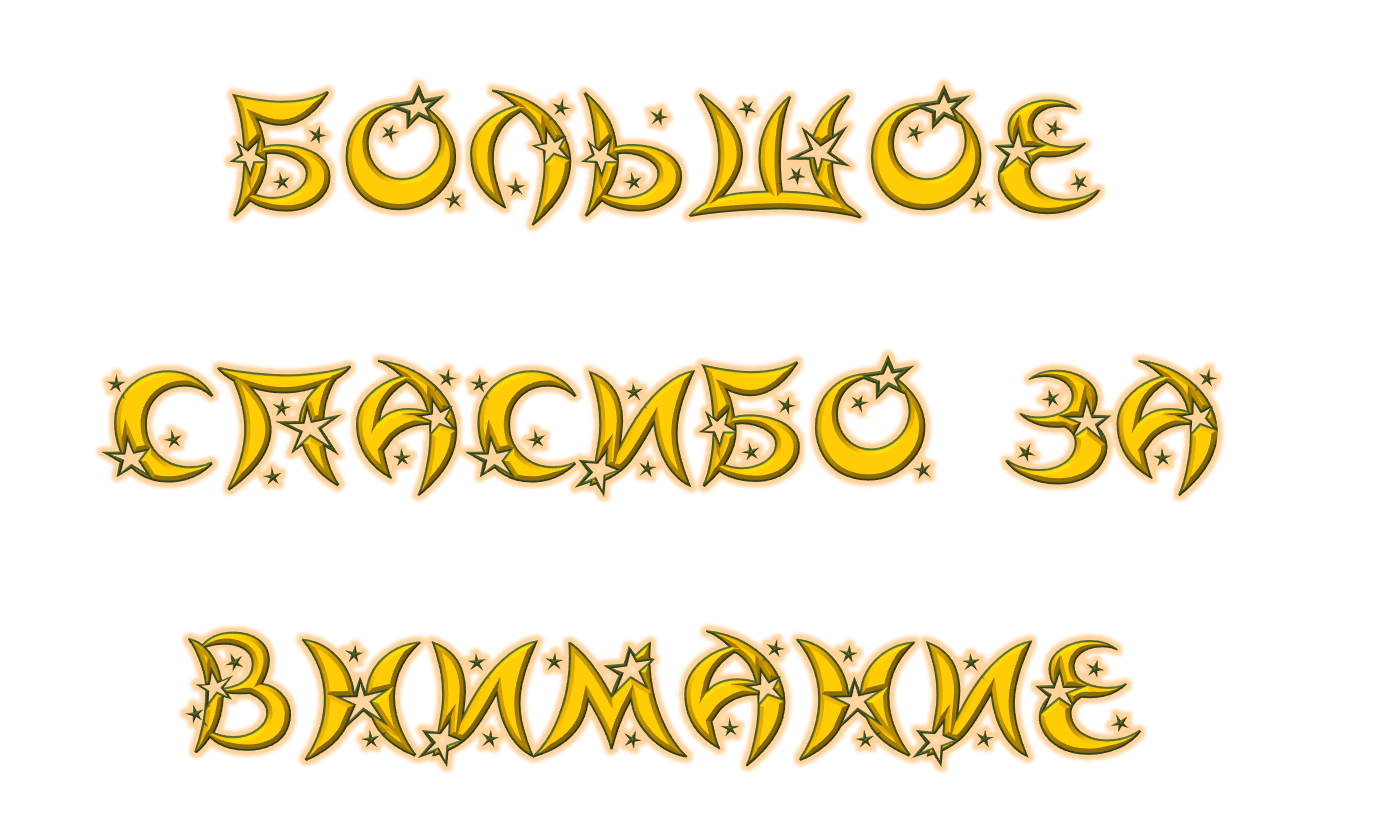